Desmatamento e população na Mata Atlântica
Silvana Amaral
Introdução
Mata Atlântica – hotspot de biodiversidade: restam 7,3% da cobertura florestal original da Mata Atlântica, a quinta área mais ameaçada do planeta
Área mais ocupada do País - cerca de 72% da população brasileira (IBGE, 2014): mais de 145 milhões de pessoas em 3.429 municípios, equivalentes a 61% dos existentes no Brasil -  17 estados (AL, BA, CE, ES, PI, GO, MS, MG, RJ, SP, PB, PE, PR, SC, SE, RN, RS). 
70% do PIB nacional

Mas ainda está sujeita ao desmatamento
[Speaker Notes: Apresentacao, justificativa, contexto e tema – 
Teoria ?]
Introdução
Desmatamento de  21.600 ha em 2021 
Aumento de  66% em relação a 2020 (13.053 ha)
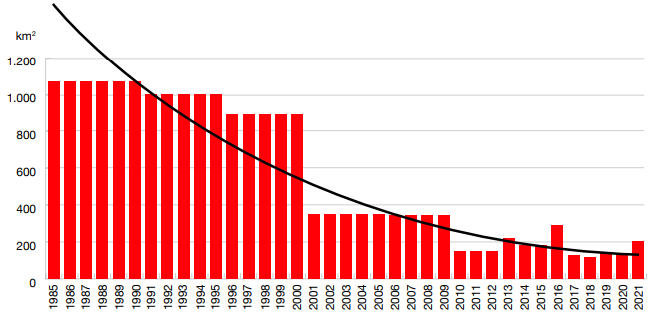 Introdução
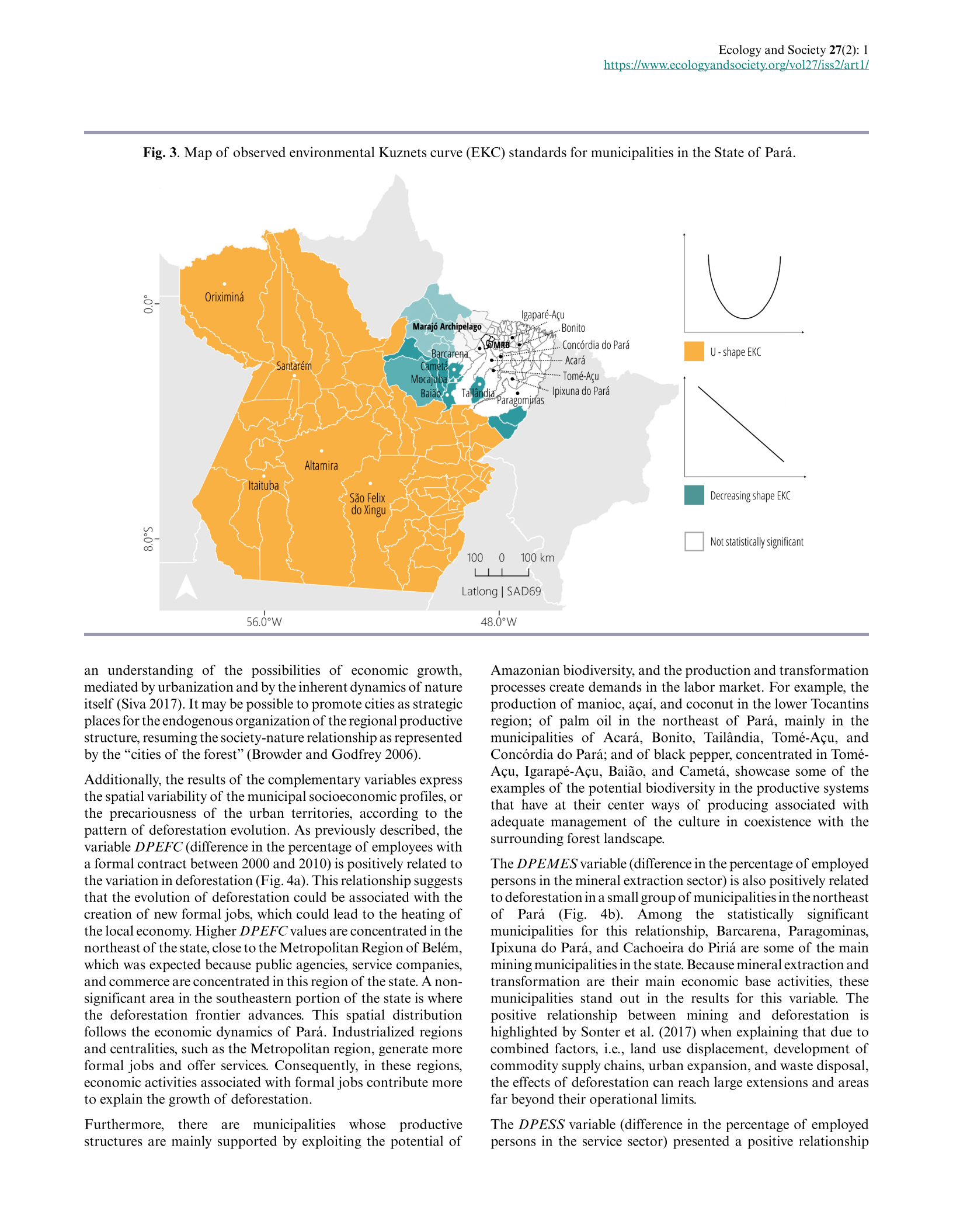 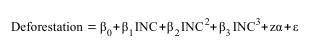 Desmatamento = Função ( PIB per capta, IDH-M, Violência, Educação, saúde, serviços básicos e trabalho )
Ribeiro et al (2022)



"Cities in the forest" and "cities of the forest": an environmental Kuznets
curve (EKC) spatial approach to analyzing the urbanization-deforestation
relationship in a Brazilian Amazon stat
Perguntas
Como o desmatamento se relaciona com a população do Bioma Mata Atlântica?

O aumento da população implica em maiores taxas de desmatamento?

O desmatamento está associado a melhores condições de vida dos moradores da Mata Atlântica?
Objetivo
GERAL
Explorar as relações entre a ocorrência do desmatamento e o perfil populacional dos municípios da Mata Atlântica

Específicos
Avaliar a correlação entre crescimento populacional e desmatamento 

Avaliar a correlação entre desmatamento e indicadores de qualidade de vida dos municípios
Área de Estudo
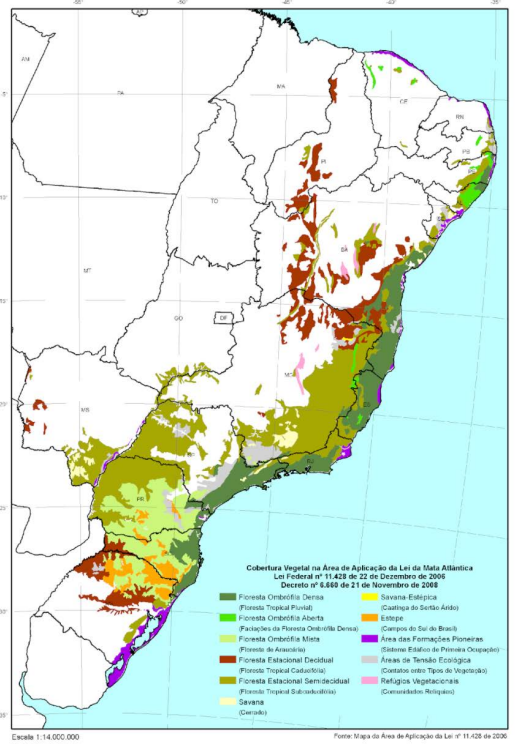 Em 1988, a Constituição Federal reconheceu a Mata Atlântica como um “patrimônio nacional”.

3429 Municípios  inseridos no limite da Lei da Mata Atlântica 

Escala: extensão da MA, resolução 30m 
  
Unidade de análise: municípios
Dados
Desmatamento:
Polígonos de desmatamento do Atlas de Remanescentes Florestais SOS Mata Atlântica – 2020

Demografia:
Limites municipais  (IBGE)
Estimativas populacionais IBGE -2020  (IBGE)
Dados Censo 2010 (IBGE)
IDH- M por município (PNUD)
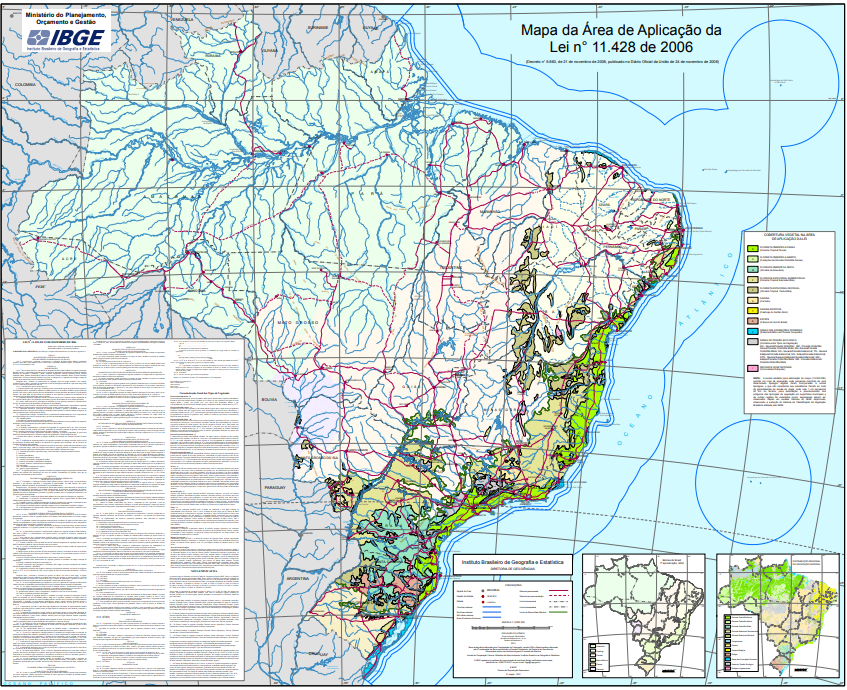 Metodologia
Base de dados integrada – por Município 
Limites municipais 
Desmatamento 2020 – área total
Diferença populacional 2020 -2010
IDH- M

2. Visualização/ Espacialização das variáveis
Mapas de hotspot de desmatamento e de crescimento populacional
Análise de clusters das variáveis

3.  Análise de correlação e dependência espacial das variáveis
Resultados Esperados
Identificar as regiões de maiores e menores valores de desmatamento, crescimento populacional e  IDH-M

Explorar a correlação entre ocorrência de desmatamento e perfil populacional

Apresentar a variabilidade espacial dos fenômenos e suas relações.
Resultados preliminares
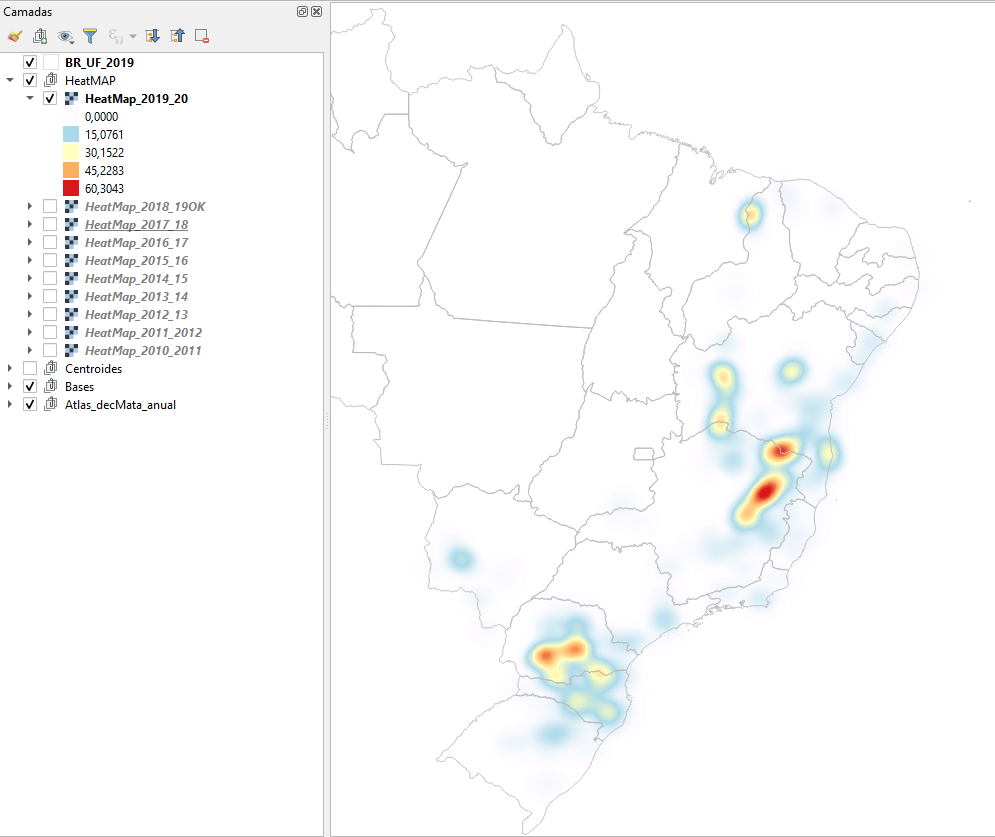 Hostpot de desmatamento 2020